Job Ad Analysis
CAREER MANAGEMENT SKILLS
First Step (yellow highlighter)
THE FACTS
Who-company name, company website, contact name
What-job title, job number
Where-job location, company headquarters, other
When-posting close, when to be filled, when posted
Why-expansion?
How-application process
Description of what is required
Technical guidelines
Second Step (darker highlighter)
Criteria for selection
Requirements (find the verb/noun)
Years of experience
Degrees and (or) certifications
KSAs
Other (KSAOs)
Traits, values, personality, work habits
Desired/Preferred
Usually, more KSAOs
What is a KSAO?
Third Step (use a pen to circle)
KEYWORDS
Brands
Names of processes, software
Personality or company culture
Watch for single/plural forms
What is a keyword?
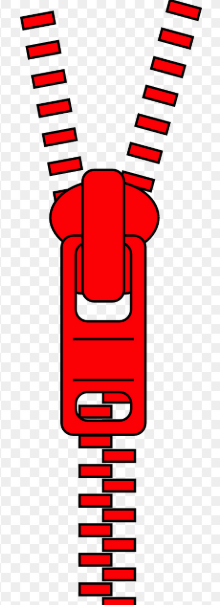 Zipper Making
Fourth Step
Analyze what you found
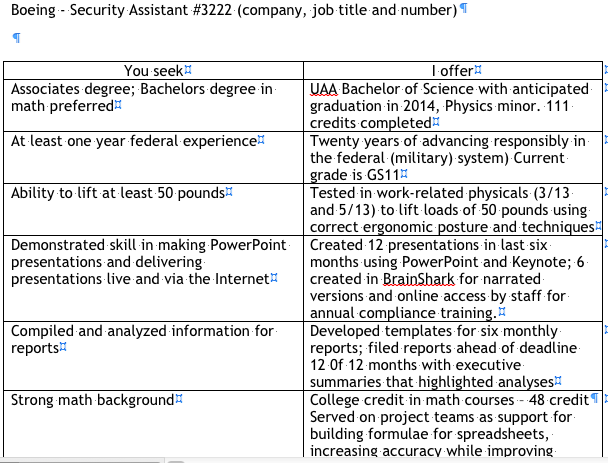 WORD DOCTwo column table
Rows for each KSAO
  required items
  preferred items
  values/traits
Go or No Go?
Go: continue with application
No Go: file for strategic planning 
awareness of words/terms to use
get more credentials or experience, etc.
Add to your Career Catalog as your training plan
Job Ad Analysis Part II
CAREER MANAGEMENT SKILLS
Compare Words & Phrases
Compare job ad with the resume
http://www.writewords.org.uk/word_count.asp
http://www.writewords.org.uk/phrase_count.asp
https://monkeylearn.com/word-cloud/result
https://www.jasondavies.com/wordcloud/
Compare Words & Phrases
Tools – word clouds for a visual evaluation
If the left image is the job ad,  & the right one is the resume…
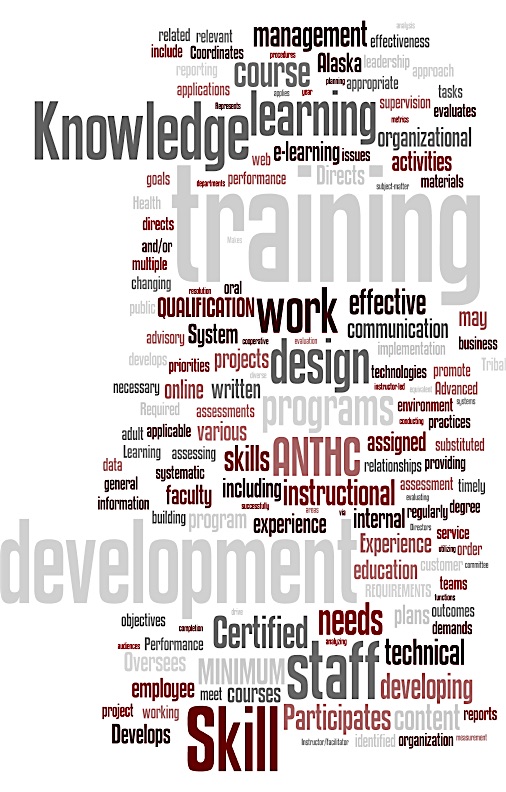 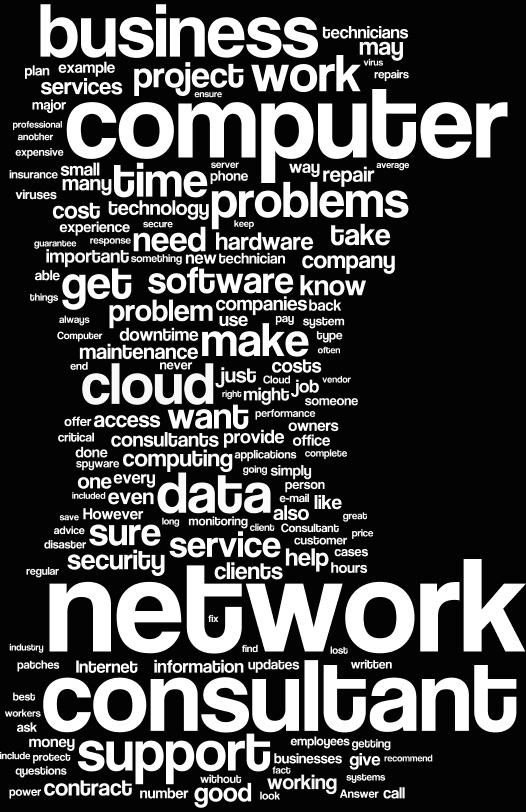 Evaluate Your Work
Match Rate Feedback
Skills Match Graph
Hard Skills Yield Keywords
Other Keywords
Next Steps
Evaluate the feedback
Consider synonyms for words you originally used
Revise your document
Re-scan
Use Two-Column Analysis Again*Watch for needed keyword revisions
Insert in Cover Letter as body of text
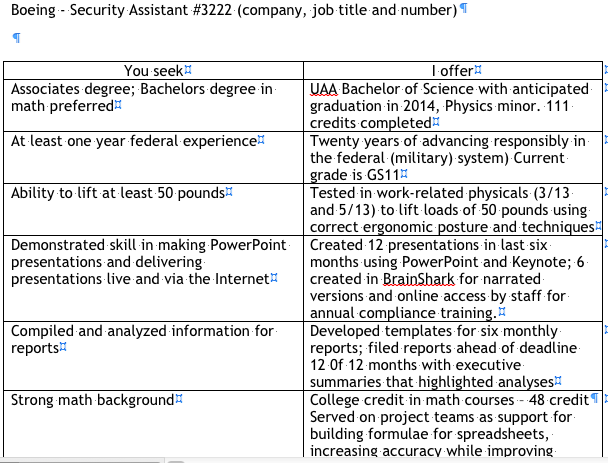